Portfolio Committee on AgricultureIntegrated Spatial Analysis on land capability and land use for Agriculture and Forestry
Cape Town
27 February 2015
Table of Contents
Introduction
Food security: The production challenge

Land capability assessment
2002 - Classification
2014 - Evaluation
Preservation and Development of Agricultural Land

Conclusion
2
[Speaker Notes: Limited extent of Classes I-III
       * 13.7 mil ha
	* 2 million ha already permanently converted to other land uses 

Class IV – subject to downgrading due to climate change (15 mil ha)
Free State maize suitability analysis
High:15 000 
Suitable: 150 000 
Marginal: 931 000]
The sa food production challengedecline in land available for crop production
Continues & steep decline in the area of High Value Agricultural Land available for crop production in South Africa
FAO Recommended
Current DAFF estimate is less than 0,25 ha per person per annum
3
[Speaker Notes: Major drivers:
Urbanisation
Population growth
Mining]
The sa food production challengegranted prospecting and mining rights PER PROVINCE
HVAL – High Value Agricultural Land (Land Capability Classes I – III)
DAFF spatial analysis based on 2012 mining data & 2002 Land Capability Data
4
The sa food production challengeSPATIAL LOCATION OF granted prospecting and mining rights
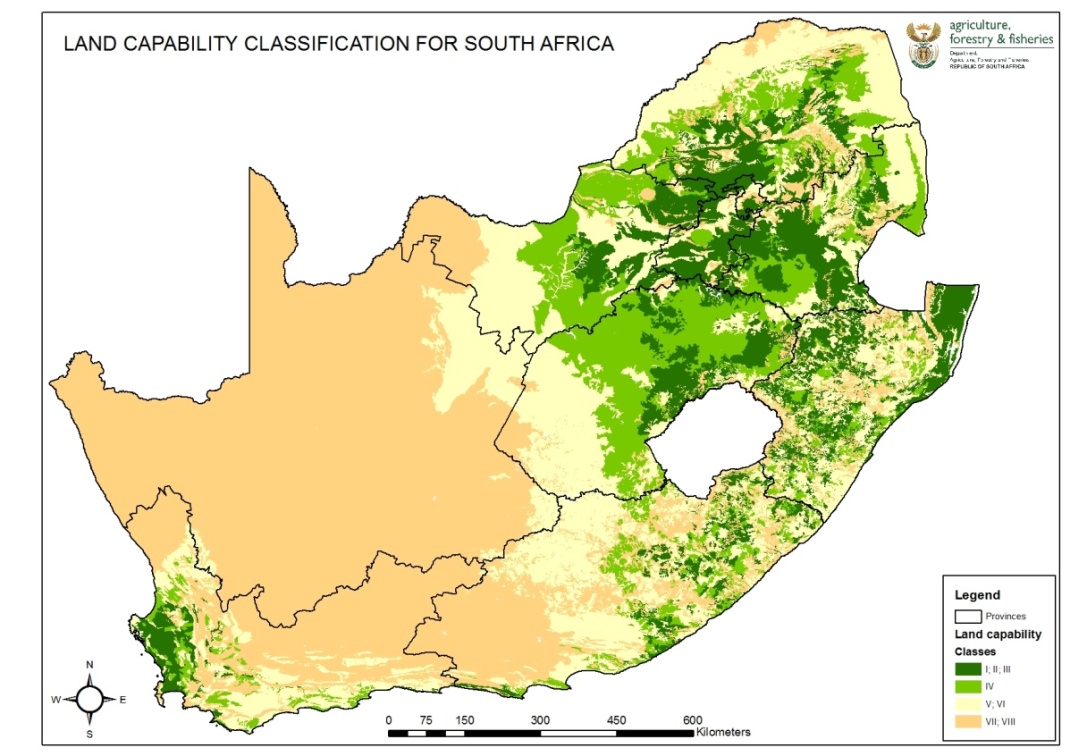 5
Land Capability Classification
Land Capability Definition

The extent to which land can meet the needs of one or more uses, under defined conditions of management, without permanent damage.

Expression of effects of physical factors on the total suitability and potential for use for:
Crops that requires regular tillage;
Grazing;
Forestry; and
Wildlife.

Land capability involves consideration of:
The risks of damage from erosion and other causes;
The difficulties in land-use caused by physical factors, including climate (rain-fed production); and
The production potential.
	
A System for Soil and Land Capability Classification for Agriculture in South Africa; 
March 1987 & revised January 1991 (Scotney, Ellis, Nott, Taylor, v Niekerk, Verster & Wood)
6
2002 Land Capability Classification (ARC - ISCW)spatial distribution of LAND CAPABILITY CLASSES
Land Capability Classes
High value cropping land
 Class I   -          2 733 ha
 Class II  -   1 878 597 ha
 Class III - 14 003 339 ha
Marginal potential cropping land
 Class IV - 16 447 446 ha

Limitations
 Scale: National level
 Source data: Land Type Survey
 Methodology: Assessment /
   land type record
 Classification system
7
2014 Land Capability EVALUATION SYSTEM
Research papers by ARC-ISCW
Approach & methodology
Gauteng
Limpopo

Tender
EnvirogGis Pty Ltd & UniVen

Schedule & progress
Started  April 2014
2014 / 15 financial year
National climate, soil, terrainand land capability models
Mpumalanga
Western Cape
Eastern Cape
2015 / 16 Financial year
Outstanding 4 + 2 provinces
Integrated Geo-database
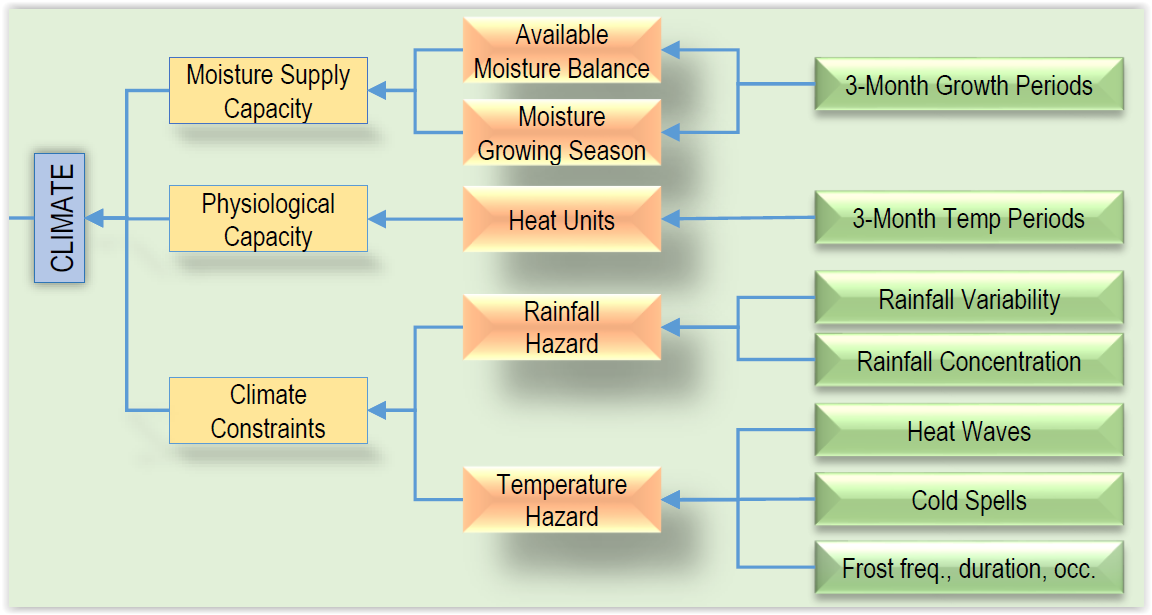 8
Advantages – 2014 Land Capability Evaluation
Data
Full access to all data
Input, intermediate and final datasets
Seamless raster datasets
15 Classes

Scale
Suitable for use at local municipal level (50-100 000 scale)
Demarcation per local municipality
	
Models
Resides with DAFF
Refine, adapt & re-run

Products
Novice
User manual
Super user
Complete documentation
9
2014 Land Capability EVALUATION SYSTEMdraft results: agro-climate capability
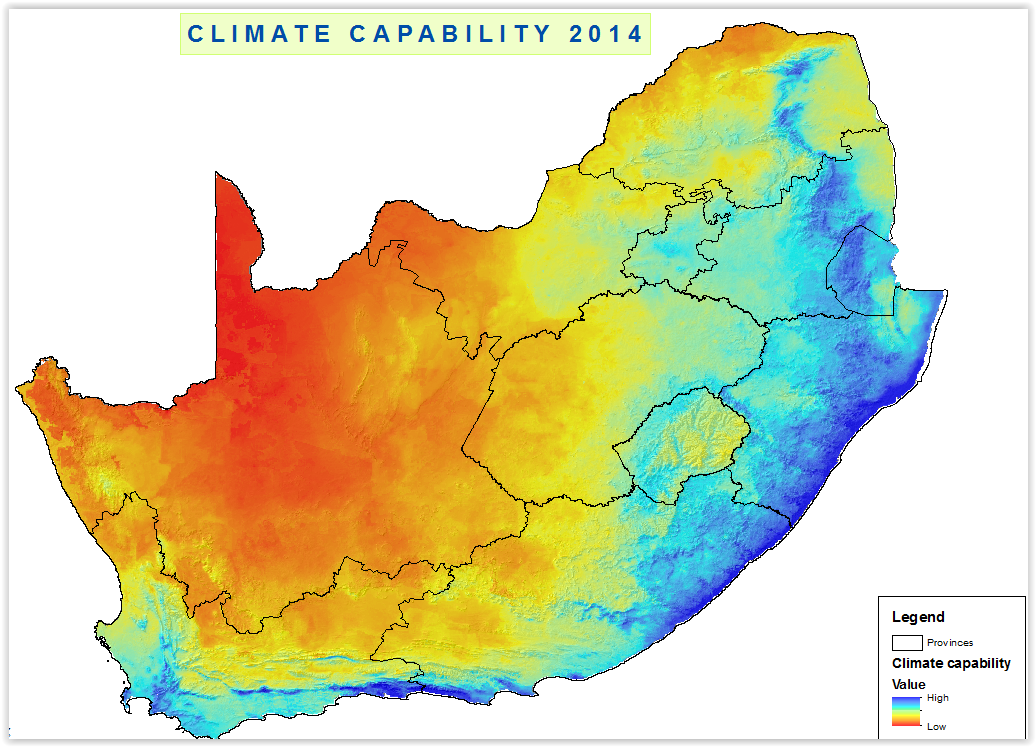 10
FULLY INTEGRATED NATIONAL GEO-REFERENCED DATABASE
Environmental Database: Climate; 
Soil and Topographical data
Geodatabase
Climate-; Soil- and
Terrain capability
Land capability
Field verification
Crop-; Irrigation and
Livestock suitability
Land suitability
Land cover- and Land use 
data, incl. wetlands, etc.
Agricultural Zones
Provincial & 
Local systems: BRU’s, etc.
Agricultural potential  zones  CONCEPTUAL DIAGRAM
Ancillary Data: Protected areas;
Permanently transformed-
Buildings, roads, etc.
Production Guidelines & Land-use Regulations
Models: Spatial, 
Non-spatial, etc.
Data: Spatial, attribute-, 
metadata and 
data-dictionary
Reports: Research 
and Technical
Reporting  Facility
Technical training:
ArcReader, Technical 
manuals
All facets of agricultural land use planning- crops, forestry, animal adaptability, agro-ecosystems management, environmental risk and impact assessments, land degradation risk assessment, framework for future monitoring- climate change, etc.
PRESERVATION AND DEVELOPMENT OF AGRICULTURAL LAND
Draft Framework Policy and Bill on the Preservation and Development of Agricultural Land
Spatial planning
Suitability modelling
Crop suitability
Livestock suitability / adaptability
Irrigation suitability

Spatial zoning and associated regulations
Primary Food Production Zones
Primary Crop Production Zones
Primary Livestock Production Zones
Best available
Good
Moderate
Poor
Very poor
12
CONCLUSION
Continues decline in High Value Agricultural Land
Major Drivers
Population growth
Urbanisation and related infrastructure
Mining

Advantages of spatial analysis & modelling related to Land Capability, Land Suitability and Land Use
Quantify spatial impacts in relation to food production
Provide a more refined spatial dataset for integrated planning
Primary Food Production Zones and associated regulations per zone will guide development patterns in a proactive manner

Thank You!
13